TRAIN TO PAKISTAN
 A Partition Novel    
                  by  Khushwant Singh
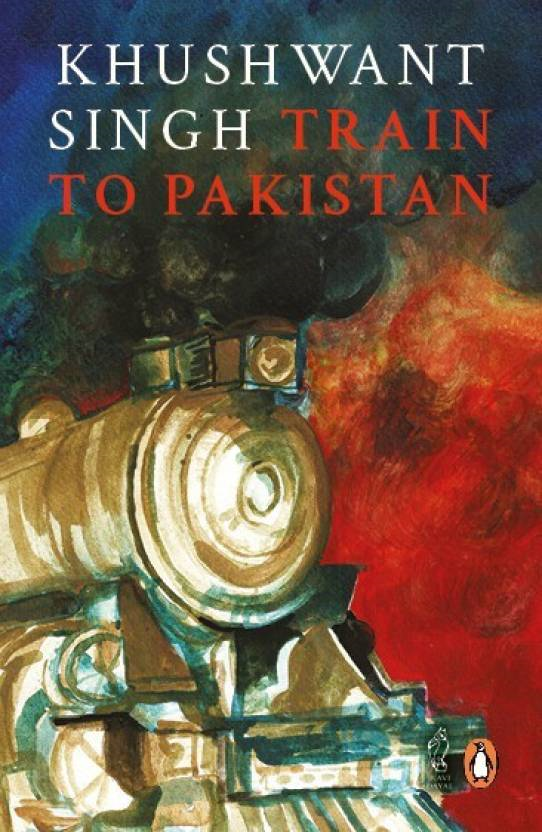 Dr. Balkrishna Magade
M.A., M. Phil., Ph.D.
Assistant Professor
Department of English
Kisan Veer Mahavidyalaya, Wai
1
Khushwant Singh: Life & Work
Born in 1915 in Haladi, (now in Pakistan).
Educated in Delhi & Lahore. (B A, LLB)
Best known writer and columnist
Founder-editor of Yojana
Editor, Illustrated Weekly of India, Hindustan Times,
    National Herald
Author of several books: Delhi (1990), Sex, Scotch & 
    Scholarship (1992), Men & Women in My Life (1995), 
    The Company of Woman (1999), Death at My Doorstep (2005),     
 His autobiography: Truth, Love & a Little Malice (2002)
     A History of the Sikhs (two volumes) 1963,1966 Well known 
     translator
Khushwant Singh continues
A Member of Parliament (1980-1986)
Awarded the Padma Bhushan in 1974
Awarded the Padma Vibhushan in 2007
Honoured with the ‘Honest Man of the Year’ in 2000.
Awarded ‘Panjab Rattan’ in 2006 
Sahitya Akademi Fellowship in 2010
Fellow of King’s College London in 2014
Died on 20th March, 2014 in New Delhi.
Train to Pakistan: Outline
Published in 1956.
Divided into FOUR sections/parts/chapters:
Section I: Dacoity: (1-80):
	i. Mano Majra			ii. Trains	
	iii. Moneylender looted & murdered 	iv. Jugga & Nooran	
	v. Communal situation		vi. Hukum Chand & Haseena
	vii. Arrival of Iqbal			viii. Punjabi code of Morals
	ix. The Gurdwara meeting		x. Arrest to Iqbal & Jugga
	xi. At the police station	
Section II: Kalyug: (81-123):
	i. The ghost train			ii. Images of death & violence 	
	iii. The ultimate truth			iv. Hukum Chand & Haseena	
	v. Plans for Mano Majra		vi. Iqbal & Jugga 		
	vii. Jugga & Malli
Outline continues
Section III: Mano Majra: (124-145):
				i. Malli & gang in Mano Majra	
				ii. Sikha versus Muslims
				iii. Nooran’s visit to Jugga’s mother 
				iv. Leaving Mano Majra

		Section IV: Karma: (146-190):
				i. The face of death		
				ii. The provocation 	
				iii. Helpless & resigned	
				iv. Jugga, Iqbal released		
				v. Jugga’s resolve	
				vi. Tryst with destiny 		
				vii. The real hero
Outline continues
PLACES
Mano Majra: a small fictional village on the India-Pakistan
    border, a few miles from Lahore, locale of the novel, located
    on the banks of Sutlej, the largest river in the Punjab, on north
    railway bridge, officers’ rest house, population: half Sikh &
    half Muslim, seventy families
Three brick buildings: the home of the moneylender
Lala Ram Lal; Gurdwara: a Sikh temple (people gather in
    times of trouble) & the mosque
Railway station: a small colony of shopkeepers & hawkers,
    No express trains stop, only passenger trains, 10.30 morning
    passenger from Delhi, Evening passenger from Lahore
Railway bridge: a mile north of Mano Majra,
Backdrop: partition 1947
Characters
Juggut Singh

Son of dacoit Alam Singh,
Jugga or Juggia to his fellow-villagers,
‘badmash number ten of the village’
Tallest & most violent person
Six-foot-four lusty Sikh peasant
In & out of jail
No ill-will towards policemen
Cracks vulgar jokes with police
View that M K Gandhi’s govt in Delhi after India’s partition
Truly in love with Nooran, daughter of Imam Baksh
Once a member of Malli’s gang
While in jail shares a cell with Iqbal Singh
His DEATH: the supreme sacrifice he made in order to redeem
    himself
Characters: continues
Hukum Chand

Magistrate & Deputy Commissioner
His DUTY: to maintain law & order of the area
‘a nar adami’ – a real man – corpulent (fat) and married
Started career as a foot constable, promotion upto Deputy
A clever person, a Hindu of ‘lower-middle-class origin’
True to his friends, in his fifties
Cordial but firm in his business/doings
Relationship with Haseena, the child prostitute, young as his
   own daughter, he fondles & pampers her
Lived with an ‘unattractive’ wife
Spent nights in crematoriums to calm his nerves
Characters: continues
Iqbal:
The young educated communist (a political worker)
Wearing a long white shirt, brown waistcoat of coarse cotton, & loose pajamas
At the gurdwara, the priest Meet Singh greeted him & stayed in guestroom
Politely refused food from the gurdwara – as he had his own food
A social worker (from Jhelum district)
Twenty-seven, unmarried 
Does not believe in religion
Eat fish ‘complete with head, eyes and tail’
Lecture to Meet Singh: ‘how the police system in the country is corrupt to the 
   core’
Everyone praised: ‘the British officers are considerate of their Indian 
   subordinate’
 Iqbal called the British: ‘a race of four-twenties’
Lacks the qualifications for leadership: not fasted nor made any ‘sacrifice’ for 
   the party
Wants a safe passage to leadership
Has been arrested as a Muslim (Mohammad Iqbal) [Iqbal Chand=Hindu, Iqbal
   Singh= Sikh]
An armchair philosopher
Characters: continues
Nooran
Daughter of the blind weaver Imam Baksh
The sweetheart of Jugga
Meet at night on the river bank
Ready to leave Mano Majra along with other Muslims
Her only hope in violence: Jugga
Haseena
A young prostitute (16-18)
Wears a black, sequined sari
identifies herself as a singer and dancer
Used for entertainment & sexual gratification of Hukum Chand
Left Chundunnugger with all the other Muslims & to cross over 
    to Pakistan in the train (with Nooran)
Characters: continues
Meet Singh
The old Sikh priest of the gurdwara of Mano Mujra
Owns some land
Easygoing at heart, short, fat, and hairy
Working in the field, now handed over to Muslim tenants
Lives on the offerings of the villagers
Mumbles from prayer book: “All the Guru’s word is good. 
   What do you have to do with meaning? If you are going to do 
    something good, the Guru will help you.”
Helped Jugga in his mission
Characters: continues
Imam Baksh
Everyone calls him ‘Chacha’ (uncle)
A blind mullah of the village mosque
Enjoys the affection & respect of the villagers
The leader & the spokesman of the village community
A weaver by profession, His wife & only son died
Teaches the holy Qoran to children in the mosque
Gets offerings from villagers
Has an amazing fun of anecdotes & proverbs
Characters: continues
Banta Singh
The lambardar (headman) of Mano Mujra
Collects revenue from the peasants on behalf of the govt. 
As hereditary: everyone calls him ‘lambardara’ 
Liaises between the villagers and the police
Informed police about Ram Lal’s murder
Tries to maintain peace & communal harmony in the village

Lala Ram LaI 
A wealthy Hindu in Mano Majra
The moneylender, Had brick building
His the only Hindu family,  venerate  (worship)
Malli & his gang looted and murdered him
He had given Juggut money once to pay lawyers while his 
   father, Alam, was in jail
Characters: continues
Juggut’s mother
No name is given
lives with her son 
disapproves of his relationship with Nooran 
Nooran goes to Juggut’s mother for help 

Malli 
The leader of the dacoity against Lala Ram Lal 
Arrested and placed in a cell next to Juggut and Iqbal Singh
After Muslims leave Mano Majra, Malli is appointed by Sikh
   officers to be a custodian of the departed Muslims’ property
Participates in the plot to kill Muslim refugees going to
   Pakistan.
Malli & his gang looted and murdered Lala Ram Lal
Characters: continues
The Sub-inspector / Inspector Sahib
A Hindu official who works for the police and under 
    Hukum Chand 
Falsely imprisons Iqbal and Juggut Singh for the murder    of Lala Ram Lal under orders from Hukum Chand
plots against Iqbal and threatens Juggut to get the names 
    who committed the robbery 
Prem Singh 
Hukum Chand’s  Sikh colleague 
takes trips to Lahore, Pakistan to buy his wife jewelry
spends a lot of time at Faletti’s Hotel 
The Englishmen describe him as “a nice old Wog” 
 The English do not respect him as an equal
Characters: continues
Sundari 
The daughter of Hukum Chand’s orderly 
Married to Mansa Ram for four days when a group of 
   Muslims surround their bus on the way to Gujranwala
They strip her husband naked and cut off his penis
 The mob then rape her
Smash the red lacquer (polish) bangles that she had been
    given for good luck after their marriage.
Sunder Singh 
A Sikh soldier 
The government gives him land in Sindh, Pakistan 
He kills his wife and three children to relieve them of their
   severe hunger and thirst 
Makes his way to Pakistan
Characters: continues
Boy Leader 
a “lad” (young man)
somewhat “effeminate” (womanish) in his youthful appearance
an aggressive teenage soldier
encourages the Sikhs of Mano Majra to murder Muslims
persuades a crowd with a speech
says that the male villagers should kill “two Musulmans” for 
   every Sikh and Hindu that the Muslims kill.
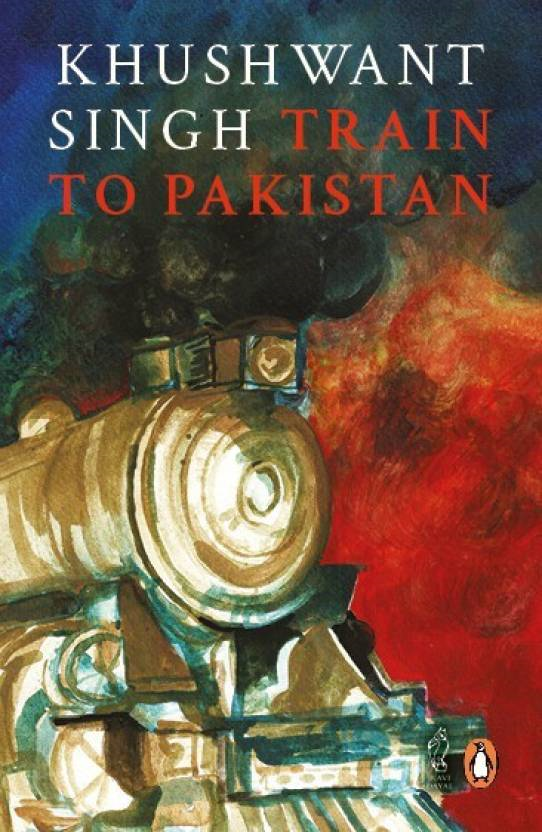 Published in 1956
Let us begin with the story……
Train to Pakistan: The Story
Title
Initially named as Mano Majra 
Renamed as Train to Pakistan
Refers to the partition took place in 1947
Both are significant
I. Mano Majra 
A small village, 70 families, Hindu & Muslim equal
Mano Majrans lived happily – no wind of freedom movement
Iqbal: ‘Why the British left India?’
Mano Majrans: ‘They were better persons & better rulers’ 
Mano Majrans – blessed with ignorance
Needed more land & more buffaloes
The Story continues
I. Mano Majra 
The idea of freedom: peace & harmony     (Ganadhi’s concept of freedom – freedom from poverty,    untouchability, illiteracy, etc.)
 whereas country is torn vertically by communal hatred
Free from evils of hatred, communal prejudices, revenge etc. 
Mano Majra: example of communal harmony
Never think of raping women or grabbing the properties of    people in disaster
No need of philosopher to tell that one should not punish the    innocent; to teach the principles of morality
Spirit of good will & communal harmony
 So the full chapter on Mano Majra
Mano Majrans: models of love & humanity
The Story continues
II. Train to Pakistan 
Strong reaction against Pakistan’s barbarity
What the novel is about
Idea of the time of action,  The great turmoil 
A better choice & accepted by all
Two sovereign states  - secular India & Islamic Pakistan
Khushwant Singh as a journalist: process of partition – 
    “riots broke out at several places starting from Calcutta, riots    spread like wild fire to Bihar & UP. Trains full of dead bodies    coming from & going to Pakistan. The Muslims blamed the    Hindus & vice versa.”
    “Both the communities were equally to blame. Both shot &    stabbed, speared & clubbed. Both tortured, both raped.” 
Conflict between non-violence & violence
Satirical Aspects of the Story
To put the society on the right track
Mano Majrans: far away from western civilization
Firstly, Priest of the village: malingerer: idler
e.g. Meet Singh: had land but leased out, living with the rent &     the offerings at the temple,Not learned yet a priest, rather untidy     & indecent, in dirty shorts & unkempt hair.
 Lack of social justice:
 e.g.  Jugga & Malli – controversy 
Iqbal: “No, Bhaiji, criminals are not born. They are made by    hunger, want & injustice.”
Hukum Chand: several promotions – foot-constable to Magistrate    – dozen of relatives in good jobs 
To praise a man who holds high position
Satirical Aspects: continues
Police: Critical of Indian police
A nuisance
Iqbal: “There is police system which, instead of  safeguarding the citizen, maltreats him & lives on corruption & bribery.”
Unjust in case of Jugga
Malli, the real culprit, without any punishment
Forces people to become criminals: 
Iqbal – “There is no crime in any one’s blood any more than there is goodness in the blood of others.”  
Act thoughtlessly – arrested Jugga invariably
Dirty tricks to arrest innocent man:  Iqbal
Behaves rudely with everybody




 Lack of social justice:
 e.g.  Jugga & Malli – controversy 
Iqbal: “No, Bhaiji, criminals a not born. They are made by hunger, want & injustice.”
Hukum Chand: several promotions – foot-constable to Magistrate – dozen of relatives in good jobs 
To praise a man who holds high position
Satirical Aspects: continues
Bribe: Critical notion in Indian
e.g. The sub-inspector sent singers to Hukum Chand
   Hukum Chand:
   “I don’t mind your taking whatever you do, within reason   of course, - everyone does that only be careful.”  

WELCOME:  Chundunnuger Police Station:
Nobody would like to be welcomed at the police station
Picture of King George VI: ‘Bribery is crime’
Gandhiji’s portrait: ‘Honesty is the best policy’
Satirical Aspects: continues
Indians:
   1. uneducated: Imam Baksh, Jugga, Meet Singh
   2. Superstitious:  Almighty will punish the wrong doers: Truck       carrying Baluch soldiers crushed into a tree to avoid a dog,       Many innocent passers-by were killed by them,
       Who crushed the truck? DOG or GOD.
   3. Reactionary: Nooran, Imam Baksha, Lambardar etc.
       Society: sections & classes
BUT: Meet Singh & Lambardar – not backward looking   persons, Preach & practices high values: brotherhood,   forgiveness, etc.
Lambardar: “to go the refugee camp while the trouble is on.    You lock your houses with your belongings”    “we will look after your cattle till you come back”
Satirical Aspects: continues
Indian philosophy & yoga: Indians gift to the world   BUT 
Iqbal:   1. “Yoga, that excellent earner of dollars! Stand on your                head. Sit across and tickle your novel with your nose”
      2. No respect for any religion:  modern tendency:
	Foolishly criticized all the religions:
Hindu: caste & cow protection
Islam: circumcision & kosher meat
Sikh: long hair & hatred of the Muslims
Christianity: Hinduism with a sola topee
Came to stop incurrence of violence: BUT does nothing at any stage
Thinks: “When people go about with guns & spears you can only talk back with guns & spears.”
Effects of Partition & Portrayal of it in Literature
Affected the normal lives of millions of people across the    
    Indian subcontinent
 Communal riots: post partition period
 Affected writers: different religions, castes, sects, etc.
 Politics of communal leaders
Politics of partition
 End of the British colonialism
 Migration – mass scale
 CRIMES: murders, rapes, brutality
 Horror/ Horrible incidents – disturbed the peace of the     region, homes were burnt, villages abandoned, sexual    humiliation, suicides
Effects of Partition & Portrayal of it in Literature
Vividly reflected in literature
Actual scenes of partition days
The grief of partition at first hand
Brutal tragedy of the partition
GIVES rise to fictional exploration: 
			A. Inner turmoil & 						B. Social complexes 
Faithfully recorded the Partition as a REALITY

MAJOR THEMES:					      
i. Incredible anguish/suffering	
ii. Bewilderment (of the people of the subcontinent)    
iii. Refugee migrations: their difficulties
Effects of Partition & Portrayal of it in Literature
Wrought havoc in the sub-continent
Everybody in a traumatic state
The worst victims: WOMEN: sexually assaulted, abducted, raped,   disfigured, forced into marriage, etc.
Families torn apart,   * Cities were changed forever
Lot of zulum
Pakistani Magistrates: millionaires overnight
Pakistani police & army: took sides in communal violence
The ghost train: corpses of Sikhs & Hindus from Pakistan
 Darkness of violence:
“There was a man holding his intestine, with an expression in his eyes which said: ‘Look what I have got!’ There were women & children huddled in a corner, their eyes dilated with horror, ……”
Darkness of violence
“Corpses of men, women and children as well as carcasses of cattle     are thrown up by the river waters; ….”
Some corpses drifted near the bank
“Some were without limbs, some had their bellies torn open, many    women’s breasts were slashed. They floated down the sunlight river,   bobbing up & down” 
PLAN: murder all Muslim refugees on board of the train carrying    over to Pakistan 	In short, 
Dacoity: reports of communal riots, mindless killing of the people,    arrest of Iqbal
Kalyug: the train full of dead bodies, Hukum Chand with Hassena:   a girl of the age of his daughter – justifies title
Karma: the karma of Jugga, his sacrifice
Other works to be considered
Alipur Ka Ali: Mumtaz Mufti: Narration  - an account of transportation of his family from Bharat to Lahore on a truck, several scenes of slaughters, loots, rapes, etc.==?
Pinjar: Amrita Pritam: a story of Hindu girl, kidnapped by a Muslim youth
Tamas: Chaman Nahal: communal riots in small town (tv serial) a sweeper boy Nathu – killed a pig – in mosque- massacred – law & order disturbed AZADI: himself as a refugee (journey from Pakistan to India), 3 sections (TP: 4 sections)  – chaos, horrible incidents, 
The Shadow Lines: Amitav Ghose: futility (uselessness) of the partition, Thamma
Other works to be considered
5. Ice Candy Man: Bapsi Sidhava: Backdrop – communal riots in Lahore
6. Train to Pakistan: K Singh: pitiful account, peaceful country life, inter-racial harmony, Partition & Independence: do not really mean much to them, gossip suddenly becomes reality, Juggut Singh – a ray of hope & peace
Some short stories:  
Manto: 1. ‘The Reunion’: rape on Muslim girl – shame & guilty ; 2. ‘Toba Tek Singh’:  Bishan Singh
K A Abbas: ‘Revenge’
Kartar Singh Duggal: Kulsum
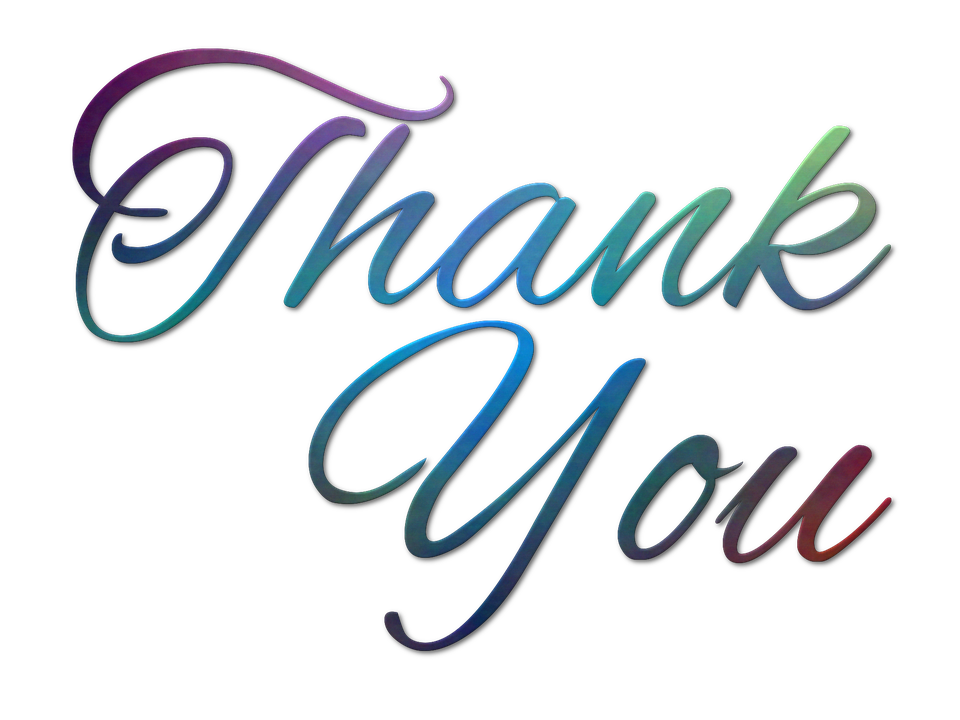